V клас
92. Намиране на неизвестен множител, делимо и делител
Десетични дроби
В този урок ще научите
как се намира неизвестен множител;
как се намира неизвестно делимо;
01
03
как се намира неизвестен делител;
някои трикове за по-лесно пресмятане 
02
04
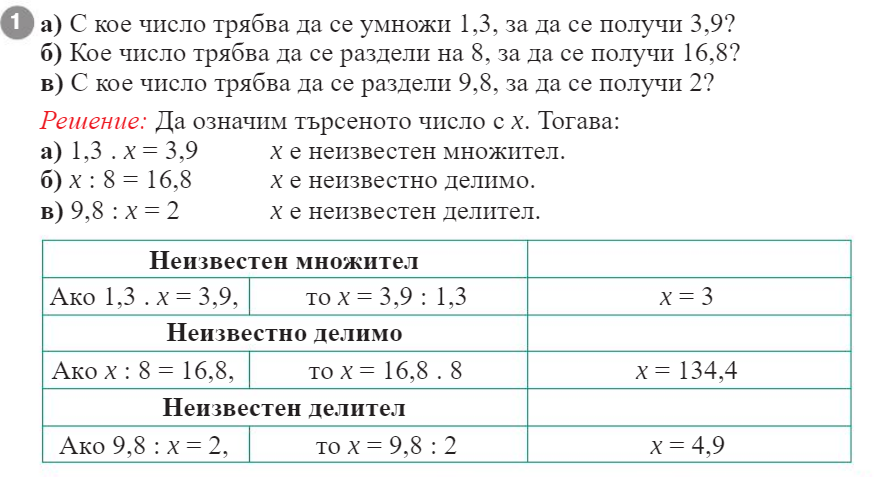 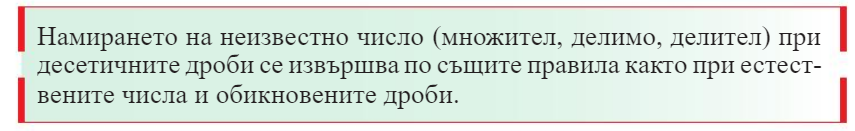 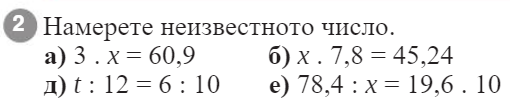 х=5,8
х=20,3
х=0,4
t=7,2
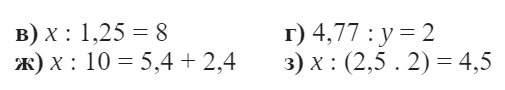 х=10
y=2,385
х=78
х=22,5
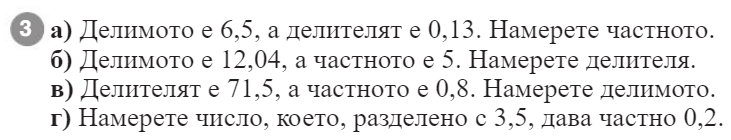 а) 6,5:0,13=50
в) х:71,5=0,8
х=57,2
б) 12,04:х=5
х=2,408
в) х:3,5=0,2
х=0,7
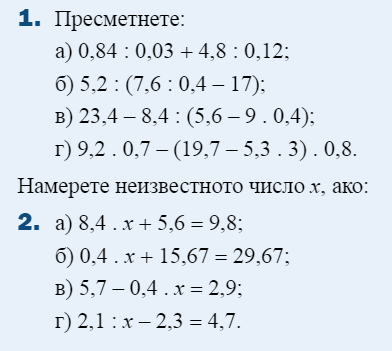 4
=28+40=68
=5,2:(19-17)=2,6
=23,4-8,4:(5,6-3,6)=19,2
=6,44-(19,7-15,8).0,8=6,44-3,04=3,4
5
х=0,5
х=35
х=7
х=0,3
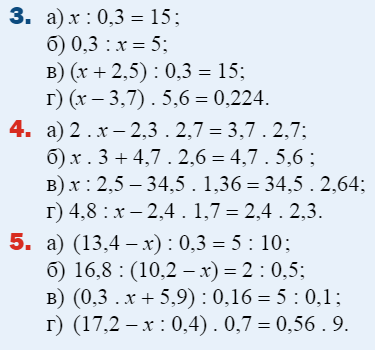 х=4,5
6
х=0,06
х=2
х=3,74
7
х=8,1
х=4,7
х=345
х=0,5
01
3
х=13,25
8
х=6
х=7
х=4
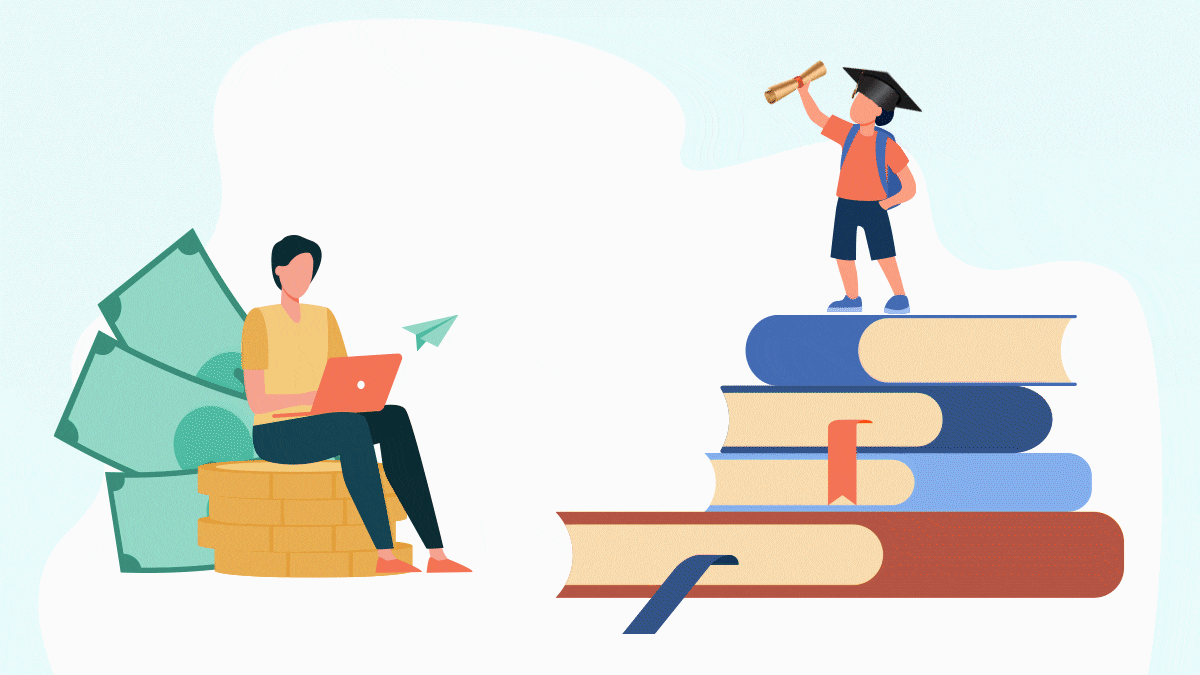 Домашна работа 
Учебна тетрадка стр. 17